INVESTING IN OUR FUTURE
For a prosperous future
SUCCESSION PLAN for Imams
Imam’s Training and development Program(ITDP)
The Program is primarily for persons who have exhibited a natural disposition for and desiring to work in the cause of Al-Islam and who wish to enhance or improve their Islamic education, leadership abilities and competencies.
ITDP Components
Imams training 
Islamic Sciences 
Warith Deen Muhammad’s interpretations, principles, and insights on Al-Islam in the context of American Society.
Islamic Sciences
Imam Muhammad said: So no matter how old you are, if you accept what the Prophet has given us, you feel an obligation on you to increase your knowledge. Go back to school! Live in school! Die a student! This is my commitment, and it should be the commitment of every Muslim.
Dear Muslims, we are addressing now the need for us to be strong in Islamic knowledge, and the only way we can be strong in Islamic knowledge is to turn to the pure sources, the Qur'an, the Hadith, the Sunnah of the Prophet, the Seerah, the history of the Prophet. Return to the wisdom of those learned companions, the wisdom of those learned Imams who have survived the early days of the Muslims to pass on the knowledge to us. Study that, learn it so that you will become strong in knowledge."
12-27-85_KNOW YOUR RELIGION
(Editor's note: The following is excerpted from an address Imam Muhammad delivered November 2. 1985 at Masjid Felix Bilal in Los Angeles)
Islamic Sciences:
Ulum al Qur’an (Science of the Qur’an), Ulum al Hadith (Science of Hadith), Nahw ( Arabic Grammar), Seerah (Biograph of the Prophet Muhammad) Shariah (Islamic Law) Usul al Fiqh (Islamic Jurispendence)etc…
IWDM’s body of knowledge
The study of Imam Muhammad’s Nomenclature: The system of terms and the rules for forming these terms particular contexts. (Language-logic). His interpretation of the Qur’an and the life example of Prophet Muhammad. The end product of study IMWDM as body of knowledge will produce a familiarization, (affinity) and intimacy of IMWDM knowledge base. “
Pilot three Day retreat
This three day pilot retreat will be designed to familiarize the participants with introductory information to enable them to assume Imamship duties in a Jamaat of the Muslim Community. The topics to be covered include a comprehensive overview study of Imam Muhammad’s Nomenclature, Arabic, Ulum al Qur’an, Ulum al Hadith, Seerah, Islamic History, Usul al-Fiqh, Pastoral Care, Masjid Management, Janazaa, Nikah, Talaq, Khutbah development and interfaith dialogue.
Audience
Potential adult/young adult males who can serve in the function of Imams. While the primary objective and focus is on potential adult/young adult males, provisions will be made to accommodate women for particular sessions.
Requirements
Due to the desire to select the best possible candidates, prospective participants must submit the following items:
A completed Application Form
At least two Letters of Recommendation (No more than one page per letter)
A brief Biographical sketch mainly related to Islamic Involvement i.e., Masjid, Dawah,  Prison services etc…
A signed copy of the participant commitment pledge form
How to invest?
Monetary Investment
Human capital
Monetary Investment
There will be a monetary fee for each Masjid that will cover 4 person. And additional fee for extra persons. The monetary fee will include registration fee, meals and class material. Lodge and transportation will be separate.
Human capital
When need individuals who are scholars, teachers, subject matter experts in the fields of Islamic sciences, Imam training and Imam Warith Deen Mohammed’s Nomenclature, language, logic and Interpretations of Al-Islam.
What do you already know?
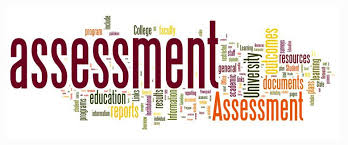